Faculty Compensation: 
It’s the right thing to do!
Shared Governance Forum
November 10, 2020
Key issues:
The university is spending too little on instructional salaries 
The real salaries of tenured professors have been going down
Faculty pay is not equitable
University mission = educate students
Percentage of overall budget spent on instructional salaries:
1993: 	$13,130,863		41.1% of university budget
2020:	$10,509,237		21.8% of cash budget
						18.1% of raw budget
The budget percentage spent by the university on instructional salaries is HALF of what it was 27 years ago!
Buying power of our salaries:
Assistant Professors:
1993: $62,091				2020: $67,542			+ $5451
Associate Professors:
1993: $76,074				2020: $69,639			- $6435
Full Professors:
1993: $83,464				2020: $77,694			- $5770
Salary compression and 
the devaluation of experience
Our salary structure causes us to lose good faculty:
Examples: Alistair Maeer and Blythe Duell
Both tenured associate professors
Both winners of Faculty Senate’s Professor of the Year award
Both left for untenured positions at a lower rank
Both received significantly higher pay at their new institutions

Our faculty can make more in entry-level positions at other universities
than they do as tenured associate professors here
Assistant Professor Salaries:
On-card, Assistant Professor 
3 years in (i.e. average):
No prior experience: $48,049
5+ years prior experience: $49, 414
(elsewhere)

Current mean: $67, 542
Current median: $60,000
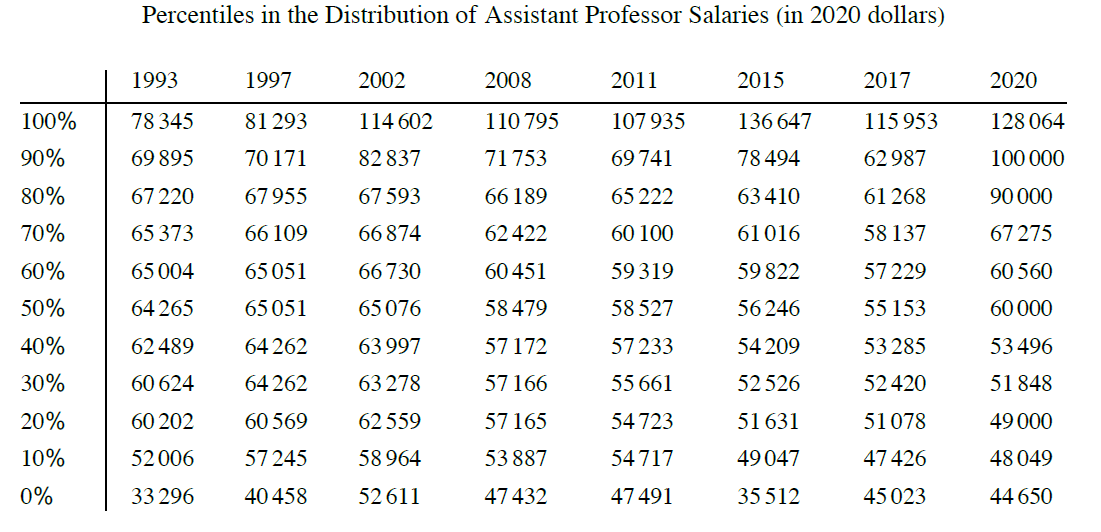 Associate Professor Salaries:
On-card, Associate Professor 
8 years in (3 years at rank): 
No prior experience: $53,815
5+ years prior experience: $55, 180
(elsewhere)

Current mean: $69,639
Current median: $61,159
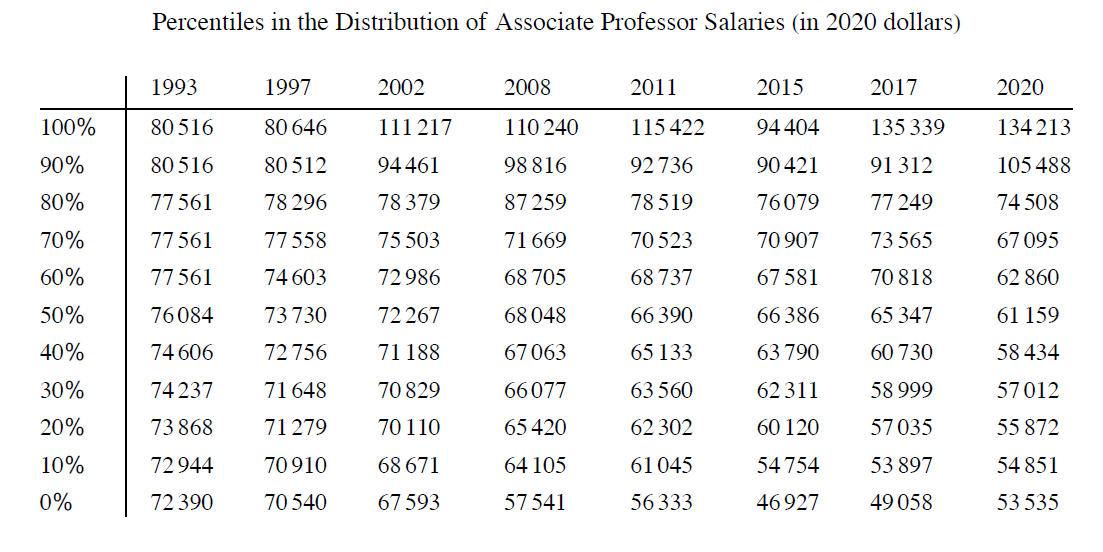 Full Professor salaries:
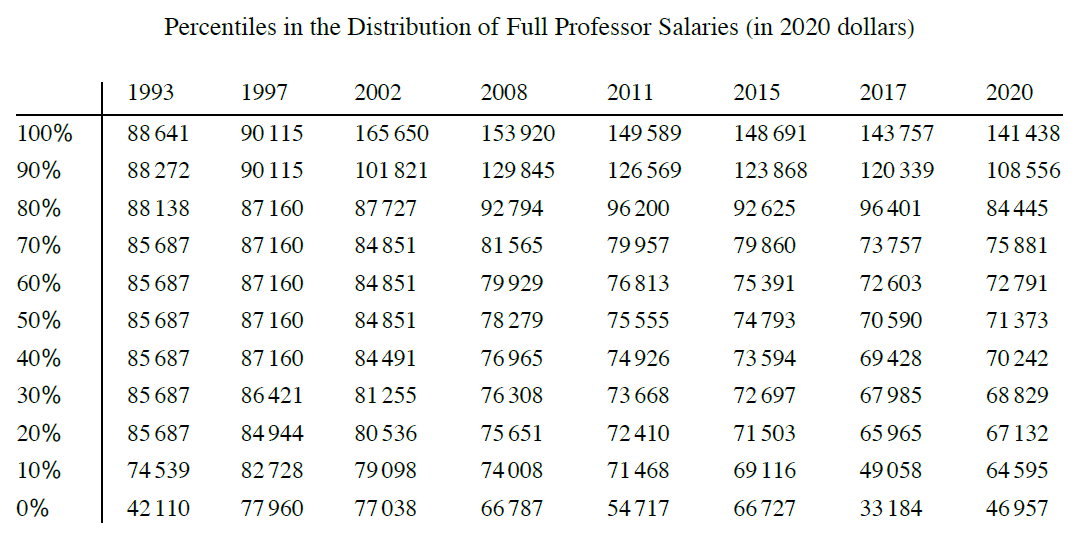 On-card, Full Professor:
 
15 years in: $62,317
5+ years prior experience: $63,682
(elsewhere)

Salary cap (31 years): $71,053

Current mean: $77,694
Current median: $71,373
Key take-aways:
The university is spending too little on instructional salaries 
The university should dedicate a larger portion of its budget to faculty salaries
The real salaries of tenured professors have been going down
Annual raises must at a minimum keep up with inflation, and ideally provide an incentive for our experienced professors to stay
Faculty pay is not equitable 
The salary card needs to be updated so that it is a realistic representation of most salaries, or a different compensation system must be developed. The current system does not work.